Certificate
Associate Degree,
Interactive Media
Bachelor’s Degree, 
Cinematography
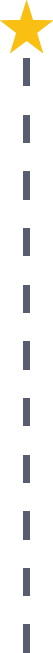 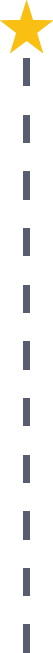 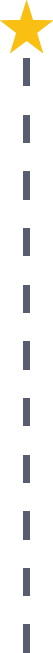 Audio/Video Technician
Median Salary: $36,200
Job Growth (10 yr): 11%
Annual Openings: 40
Average Tuition (1 yr): $0 –$3,900/yr
Videographer
Median Salary: $42,420
Job Growth (10 yr): -3%
Annual Openings: 10
Average Tuition (2 yrs): $3,900/yr
Technical Director
Median Salary: $50,900
Job Growth (10 yr): 7%
Annual Openings: 70
Average Tuition (4 yrs): $9,600/yr
Start Pre-Arts and Communication
As early as Grade 7
(based on readiness)
Workplace Visits
Job Shadow
Internship
Work
Supervised Experience
---
Work
Supervised Experience
Internship
---
Work
Internship
---
Work
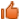 Data reflects 2014 Ohio labor statistics and public institutions of higher education for 2013-2014. For specific tuition costs, visit ohiohighered.org.
Ohio In-demand Occupations
Visit education.ohio.gov/CareerConnections for reference information. 
Course titles and sequences will vary between schools.
11/2014